Family Interventions
Chapter 35
Objectives
Family Structure
[Speaker Notes: Blended family is one biologic/adoptive parent married to a step-parent

Cohabitating family is one biologic/adoptive parent not married but living with a partner

Other – Children living with related or unrelated adults who are not biological or adoptive parents. children living with grandparents or foster parents]
Family Functions
[Speaker Notes: Management 
     Who has the power, how are the resources allocated, what are the rules, etc.
     Usually, the parents are a family managers
     In an unhealthy family, a teenager may be responsible for things like paying bills, buying the groceries
     Single parents may become overwhelmed with these tasks

Boundaries – flexible and appropriate boundaries are essential to healthy family function
     Clear – adaptive and healthy, members have a sense of “I”-ness and “we”-ness
	allow functioning without inappropriate influence from other members
	reflect both structure and flexibility
Diffuse and enmeshed – when boundaries are diffuse, it’s usually because of over involvement and members become enmeshed
   it’s unclear who is in charge, who is responsible for decisions
   Ex: a child works to support the family
   Members are not encouraged to have their own way of beings or evolve as they mature
    to the outside the family may seem “extremely close” and family feels they are of one mine
     what comes up if the family is treated is anger and frustration
     expression of separateness or independence is seen as being disloyal to the family
Rigid or disengaged boundaries
     consistent adherence to rules and roles no matter what
     family members may avoid each other, communication is minimal, thoughts and feelings are rarely shared
     isolation is common – members lead highly separate and distinct lives and are not involved with anyone else
     children may have trouble bonding with others 

Children living within households with inappropriate boundary structures tend to engage in manipulative and perhaps age-inappropriate behavior, and feel insecure and helpless as they mature]
Family Functions (Cont.)
5
[Speaker Notes: Communication is one of the hardest skill sets to develop
Cardinal rule – be clear and direct in saying what you need and want
This is hard because to feel comfortable to do so members must feel respected and loved 

Emotional-supportive
    healthy families are concerned with each other emotional needs
    a family dominated by conflict and anger leaves members feeling isolated, fearful and impaired emotionally
   
Socialization
    within the family, younger members learn social skills to use in the outside world
     as the family grows through each developmental stage, new roles are taken on to prepare for the future]
Case Study
The Merchant family consists of parents Trent and Marnie and their two daughters Morgan, age 13, and Heather, age 9. Mr. and Mrs. Merchant are seeking family therapy because they are having trouble helping Morgan, who has attention deficit hyperactivity disorder (ADHD), cope with stress and social situations. Her anxiety and frustration sometimes manifest as panic attacks that can look like aggression.      These attacks set off panic in the parents as well, who compound the problem, Marnie says, “because we just can’t find a consistent, right way to handle it. So, we just wing it every time.”
Case Study (Cont.)
A second response to the stress in the Merchants’ household is a certain “overprotectiveness” that they describe seeing in their younger daughter, Heather.
    In general, they’ve noticed that Heather tries to compensate by being very well behaved: “…like, almost abnormally so,” says Trent. “We think she’s trying to protect us from more stress.”
     Marnie nods. “Sometimes, on rough evenings, she even takes control of dinnertime, ordering pizza or making hot dogs for dinner when we’re focused on Morgan. And she’s only 9 years old! It’s cool that she’s so sweet, but we also feel bad that she even thinks to do that.”
Audience Response Question
The family has come to rely on 9-year-old Heather to initiate dinner preparations when her sister is having an episode. Although this can be a positive, it does mean that they run the risk of violating ordinary family:

Boundaries
Socialization
Communication
Management
[Speaker Notes: ANS: D—though A is acceptable.
 
Although children learn decision-making skills as they mature and increasingly make decisions and choices about their own lives, they should not be expected or forced to take on this responsibility for the family. A 9-year-old child like Heather should not be the one to manage meal planning and initiate dinner preparations, unless this is an occasional learning task that parent and child enjoy together. It can also run the risk of violating boundaries if the child begins to feel an adult’s burden to provide meals for her family.]
Overview of Family Therapy
Objectives
Major Goals of Family Therapy
Examples of Dysfunctional Communication
12
Models of Contemporary Family Therapy
Models of Contemporary Family Therapy (CONT.)
“Identified patient”
Family triangles
Scapegoating
Double bind messages
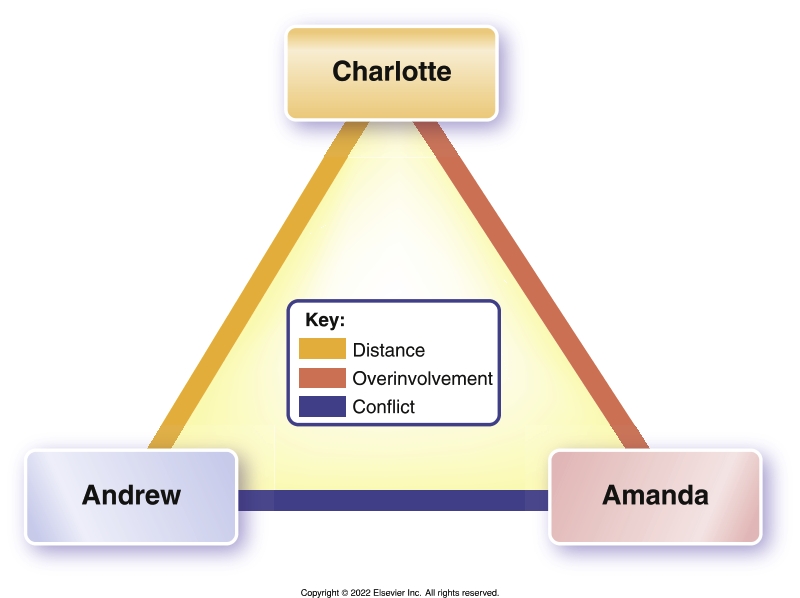 Concepts Central to Family Therapy
15
Case Study/Audience Response Question
Who is the identified patient in the Merchant family?

Trent (dad)
Marnie (mom)
Morgan (age 13)
Heather (age 9)
Audience Response Question
The goal most associated with experiential-existential therapy is to:

Guide families to recognize and develop solutions to their own dysfunctional behaviors.
Improve inflexible structure and hierarchy.
Gain insight into past problematic relationships to promote a “balanced ledger”.
Realign family hierarchy through use of rituals.
Application of the Nursing Process
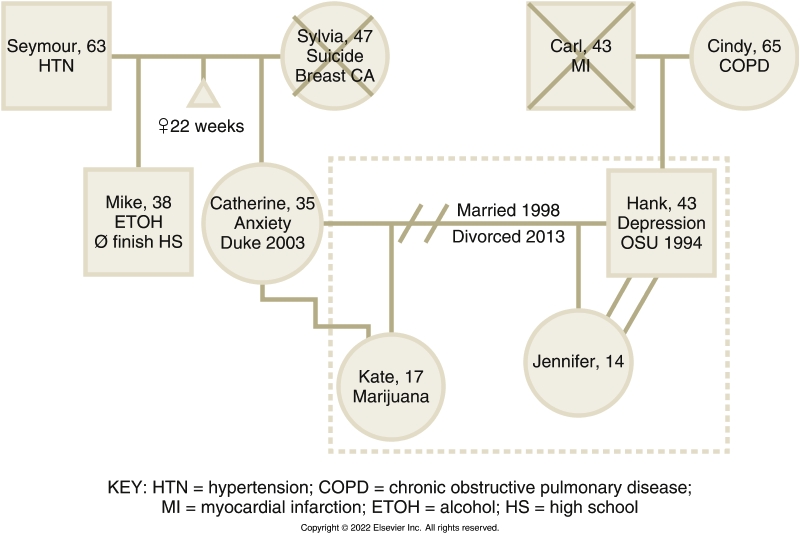 Assessment – Genogram(Three Generations)
Nursing Process (Cont.)
Nursing diagnosis (Box 35.3)
Impaired parenting
Dysfunctional family processes
Caregiver role strain
Ineffective denial
Defensive coping
Outcomes Identification
21
Implementation
Evaluation
Treatment Modalities
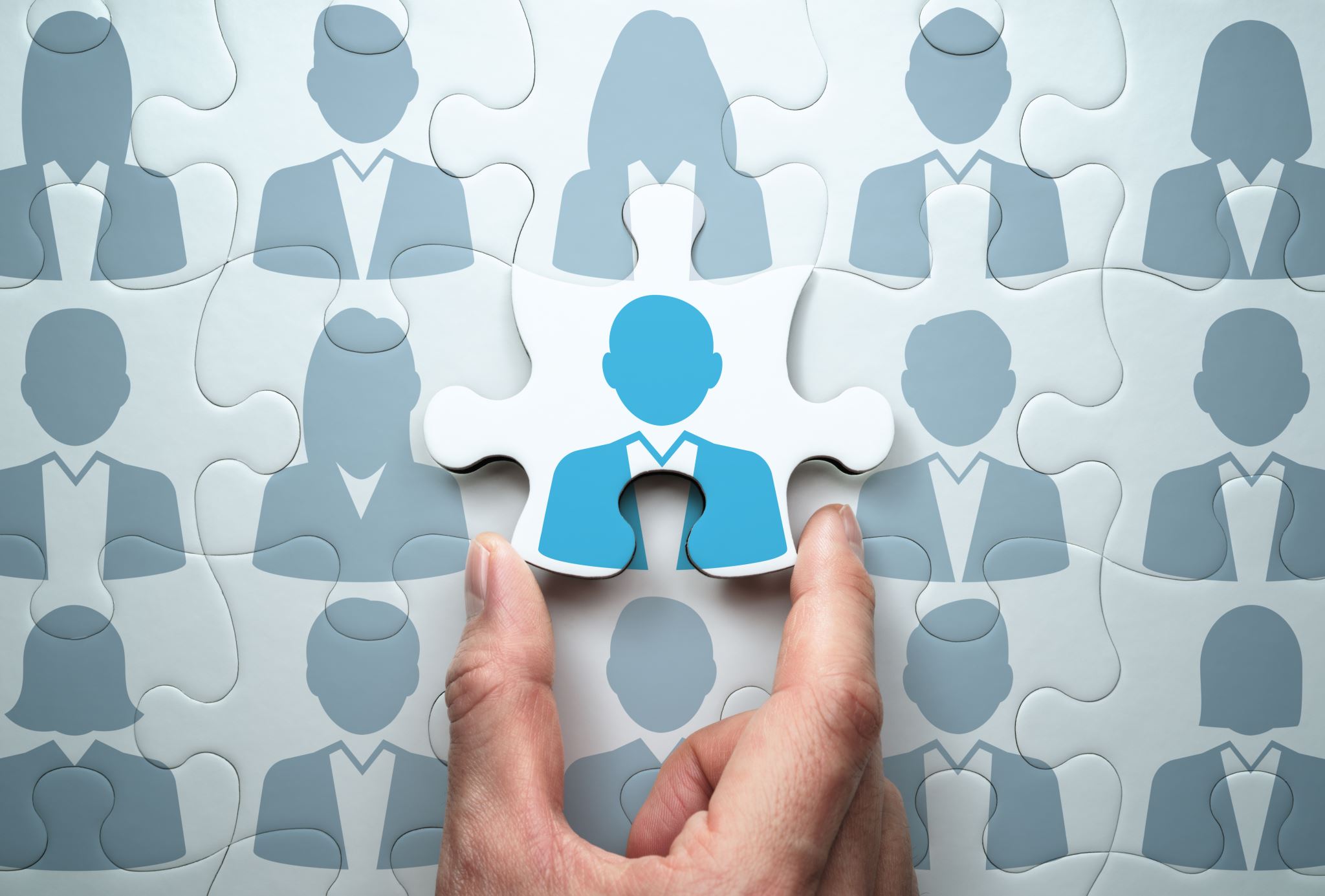 Goals of the Psychiatric Advanced Practice Nurse
Reduce individual dysfunctional behavior
Resolve/reduce intrafamily conflicts
Mobilize family resources
Encourage adaptive family problem-solving
Improve family communication skills
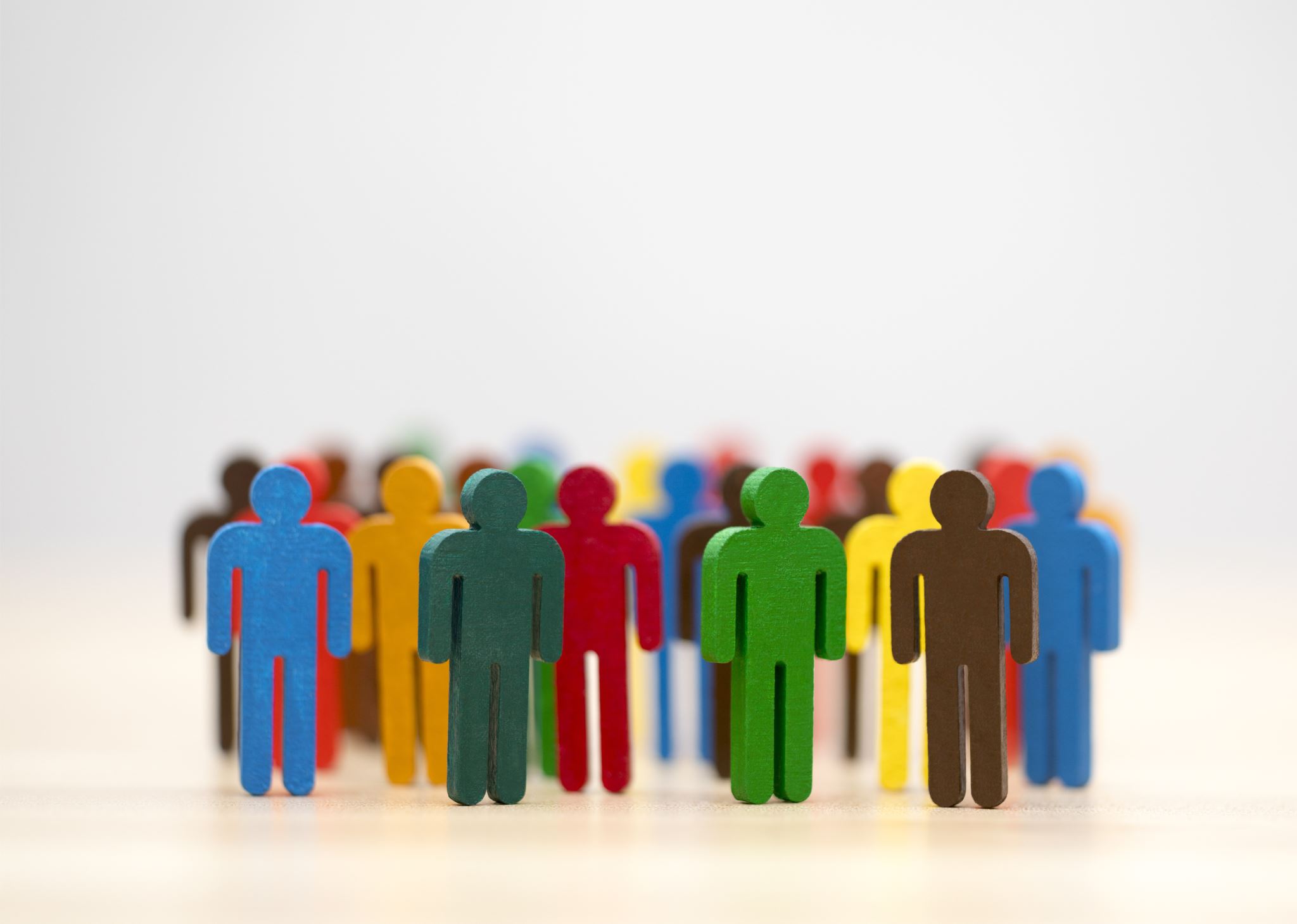 Goals of the Psychiatric APN (Cont.)
Increase sensitivity to other members’ needs 
Help family members meet their needs
Strengthen family’s coping mechanisms
Improve integration of the family system into the societal system
Promote appropriate individual psychosocial development of each family member
Often a combination of therapies is most useful. Morgan’s parents alternate between making up rules as they go along to withdrawing or disengaging when a panic attack begins. “Morgan kind of takes control,” they confess. Which type of therapy will be most helpful with this particular problem?

Structural
Contextual
Family of origin
Experiential-existential
Case Study/Audience Response Question
Case Study/Audience Response Question
Which goal is most appropriate as a first step in helping Morgan and her parents with behavioral problems related to her ADHD? 

Morgan will develop stress-reduction techniques.
Morgan’s parents will provide structure and limit setting.
Morgan will adhere to the medication regimen.
Morgan will be free of aggressive behavior.
Audience Response Question
A genogram should include a minimum of how many generations?

2
3
4
5